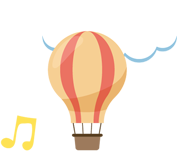 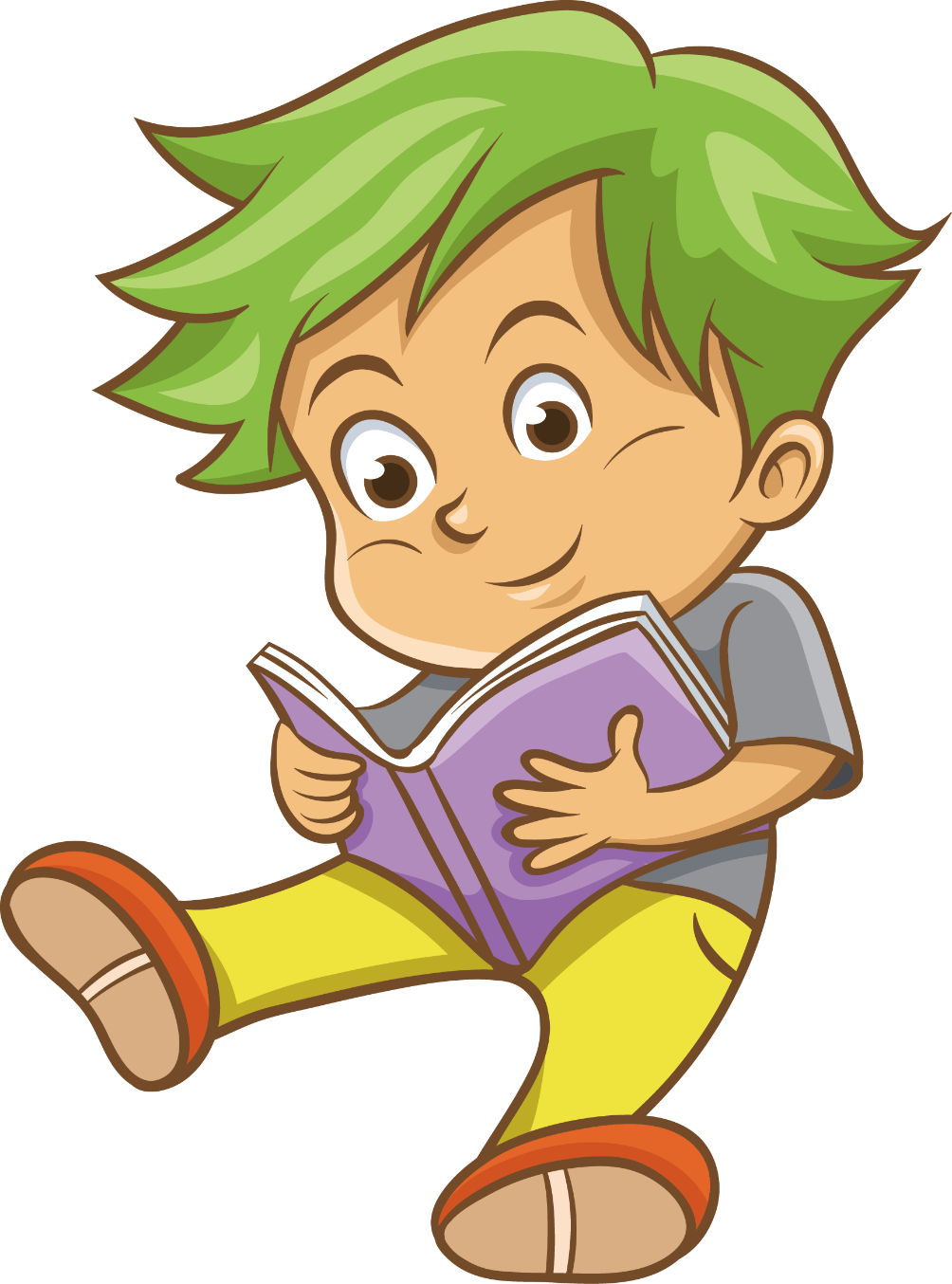 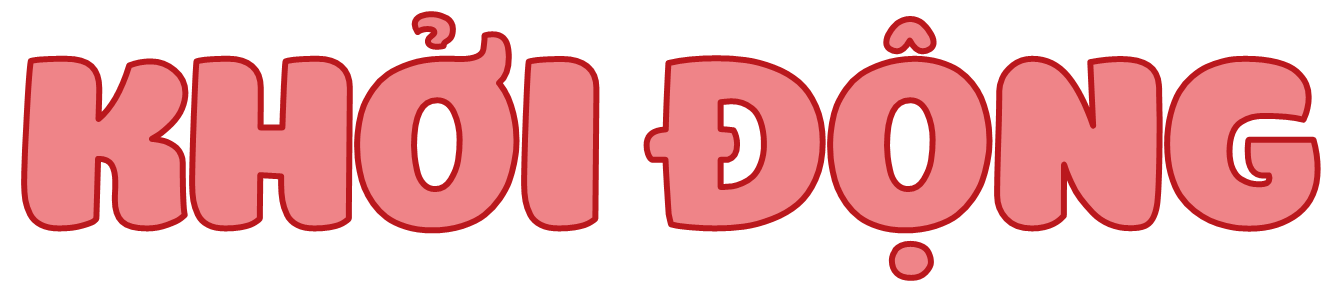 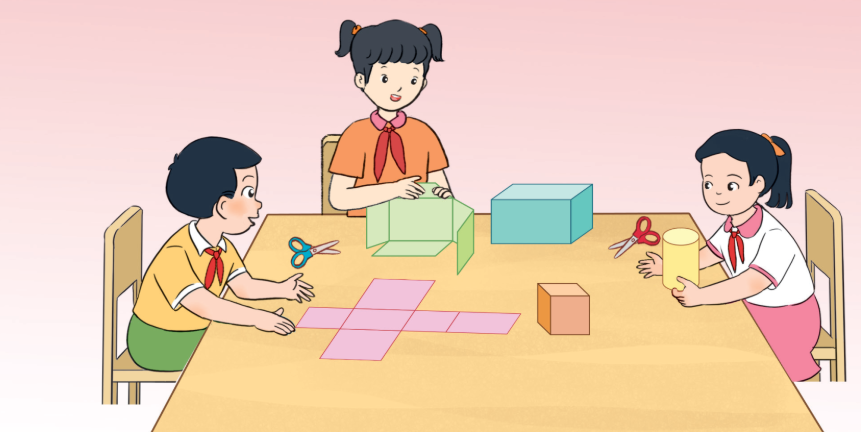 Trong tranh, các bạn đang làm gì?
+ Bạn nam đã mở hình lập phương ra và trải phẳng lên mặt bàn.
+ Bạn nữ bên trái đang mở hình hộp chữ nhật ra với ý định trải phẳng lên mặt bàn.
+ Bạn nữ bên phải đang cầm trong tay hình trụ và quan sát.
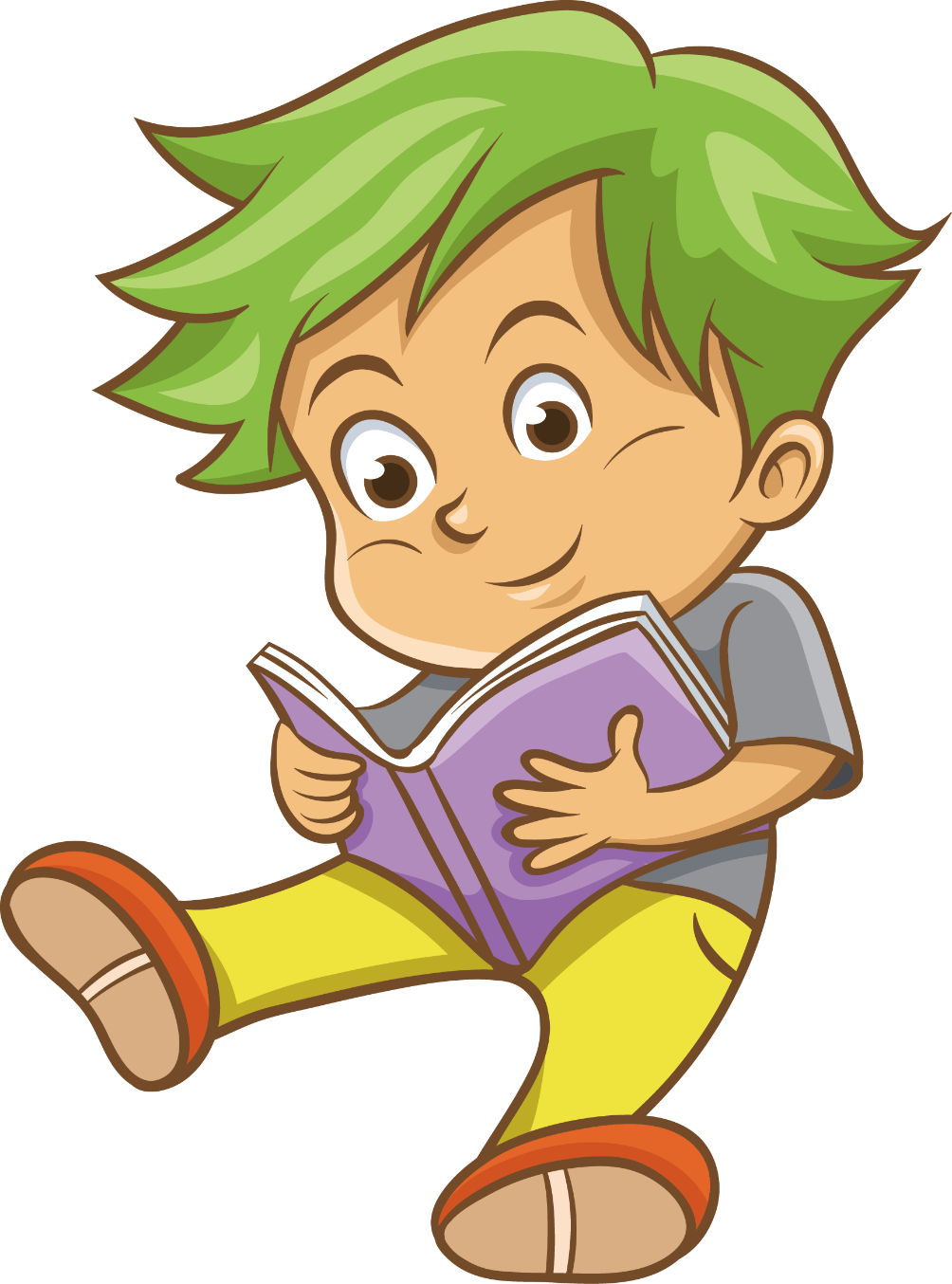 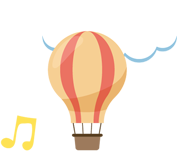 Toán
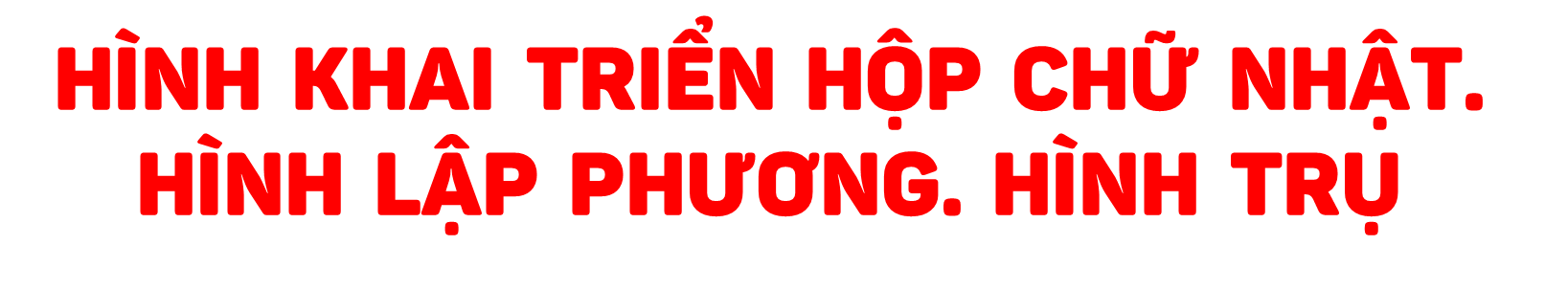 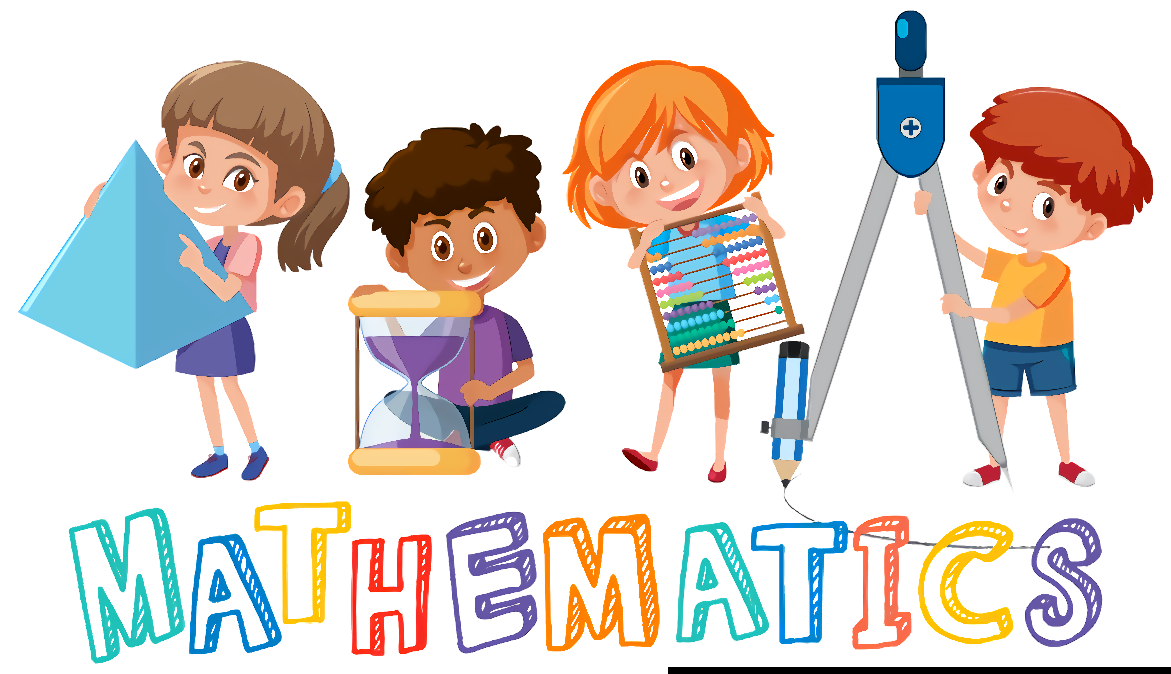 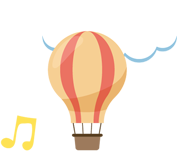 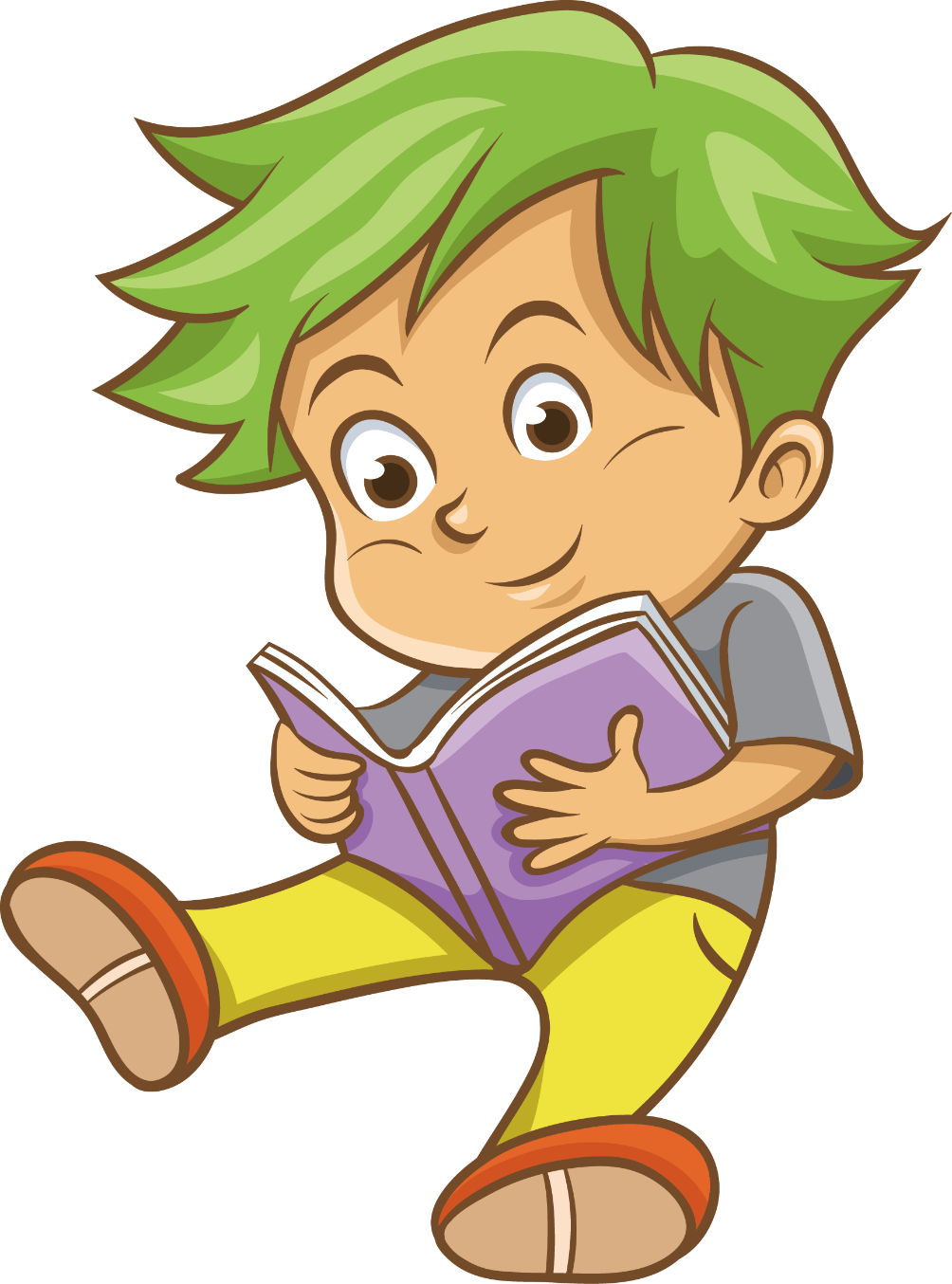 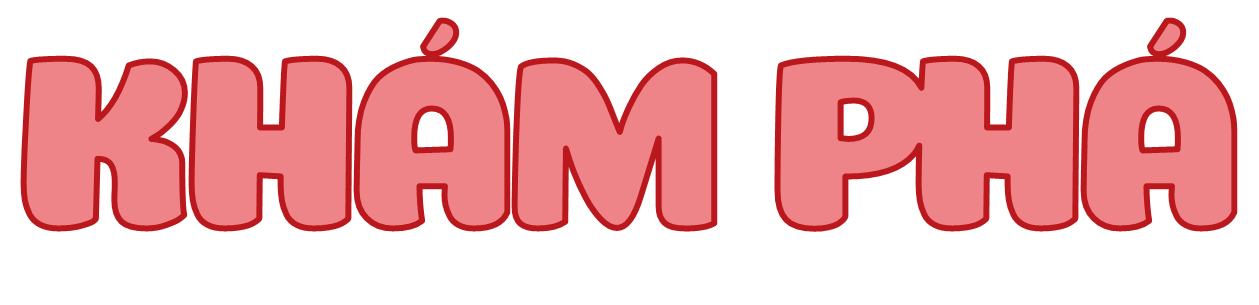 Hình khai triển của hình hộp chữ nhật
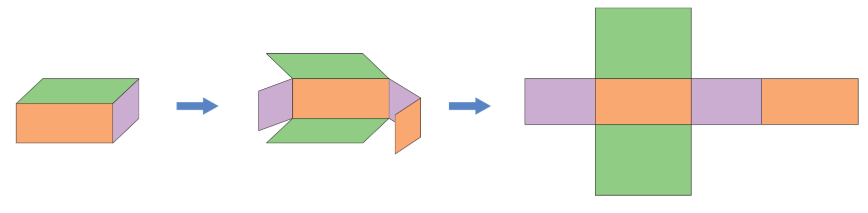 Hình khai triển của hình lập phương
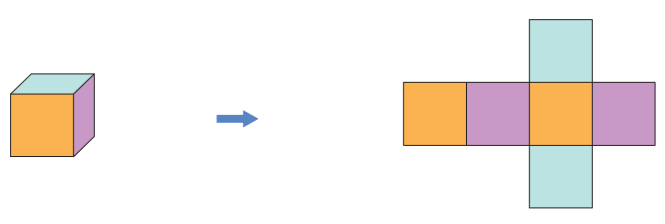 Hình khai triển của hình trụ
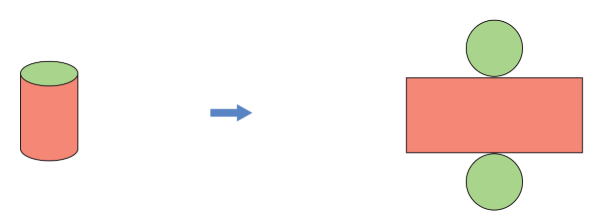 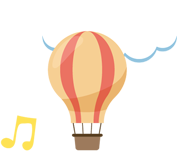 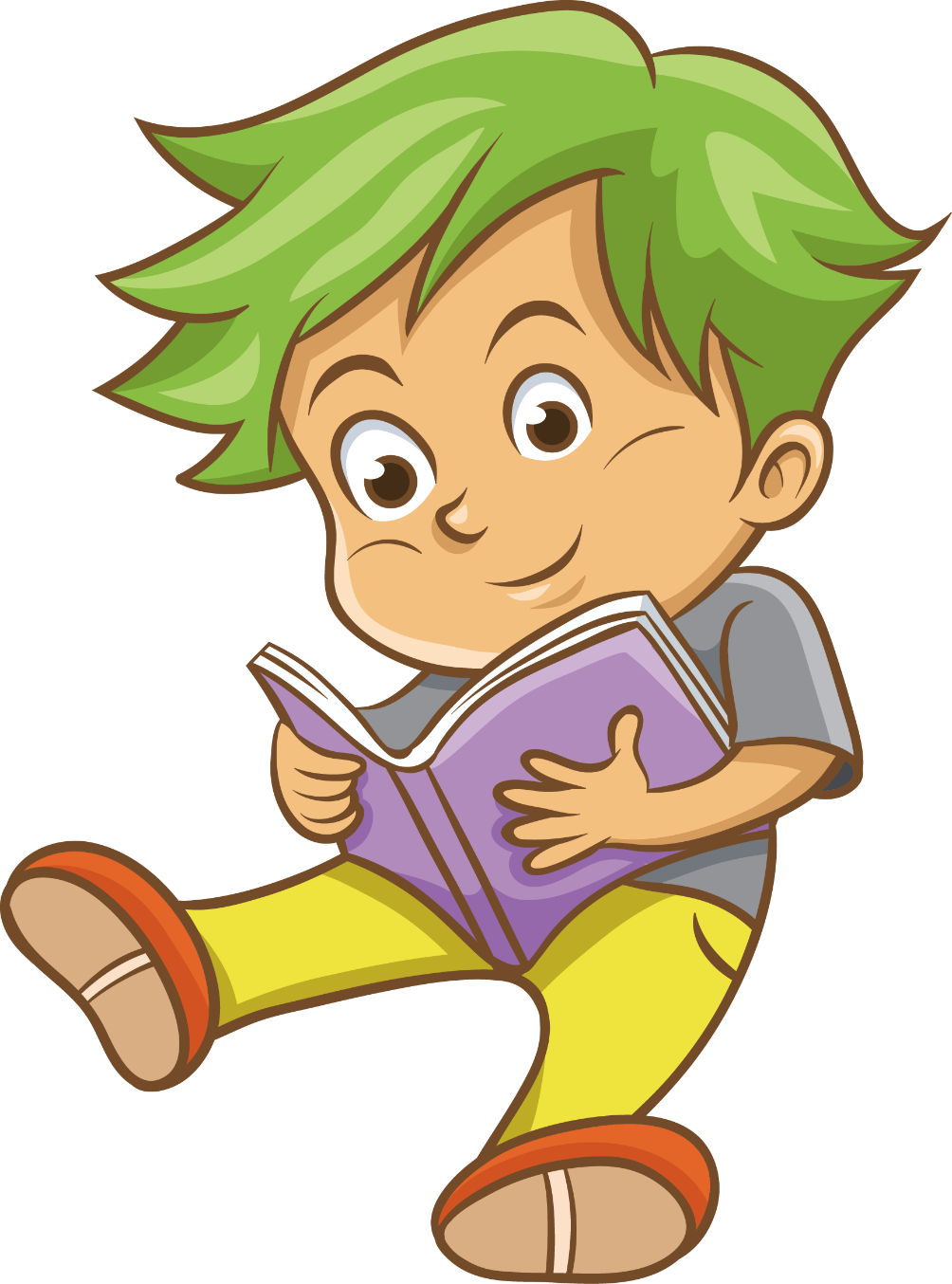 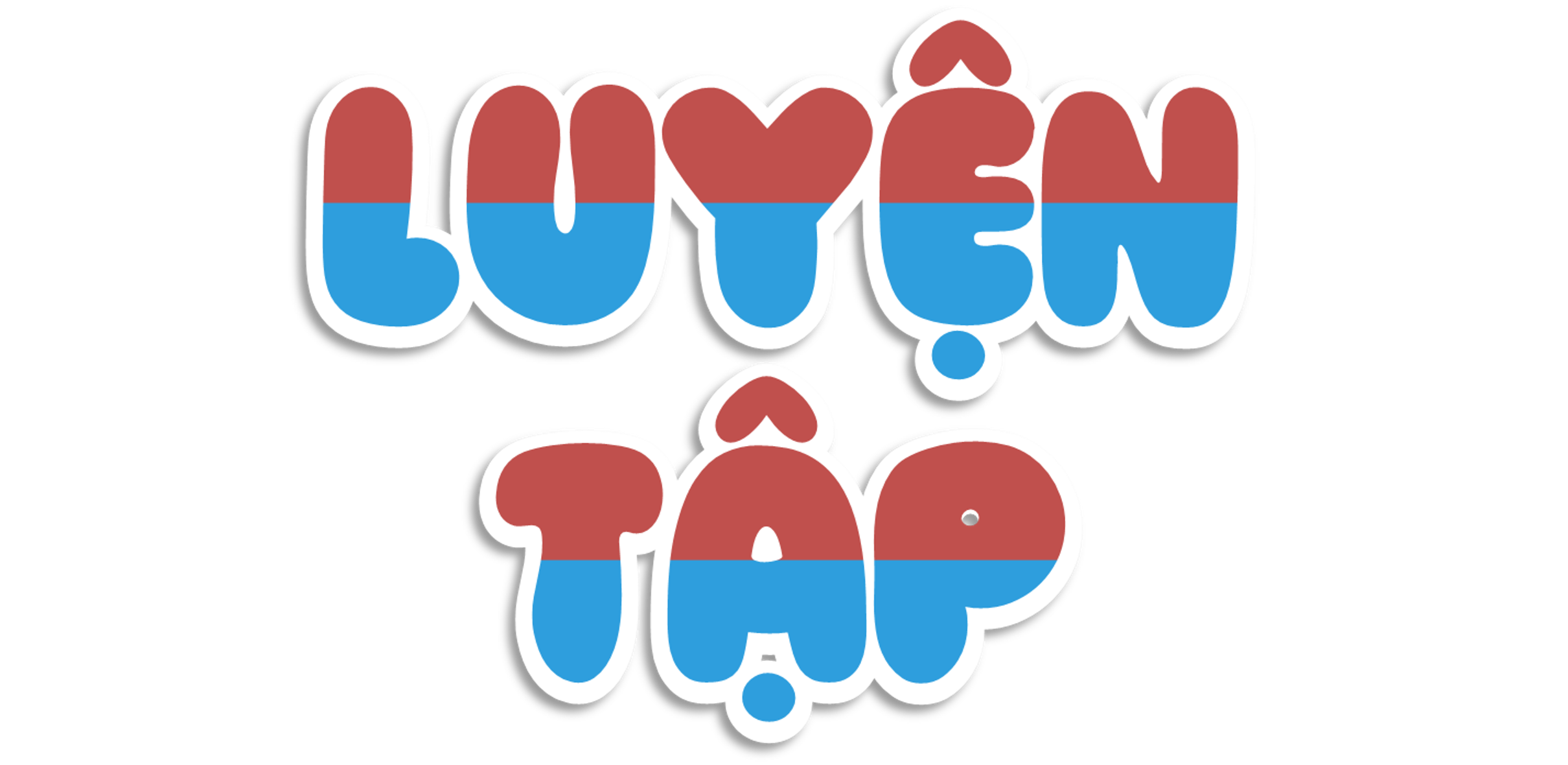 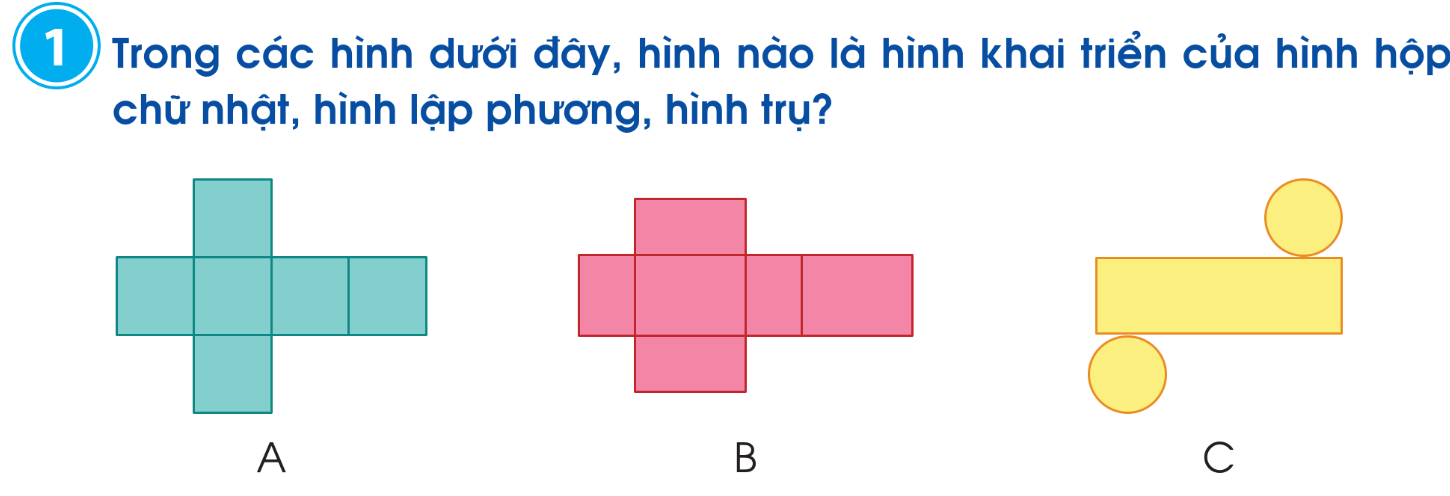 Hình khai triển của hình lập phương.
Hình khai triển của hình hộp chữ nhật
Hình khai triển của hình trụ
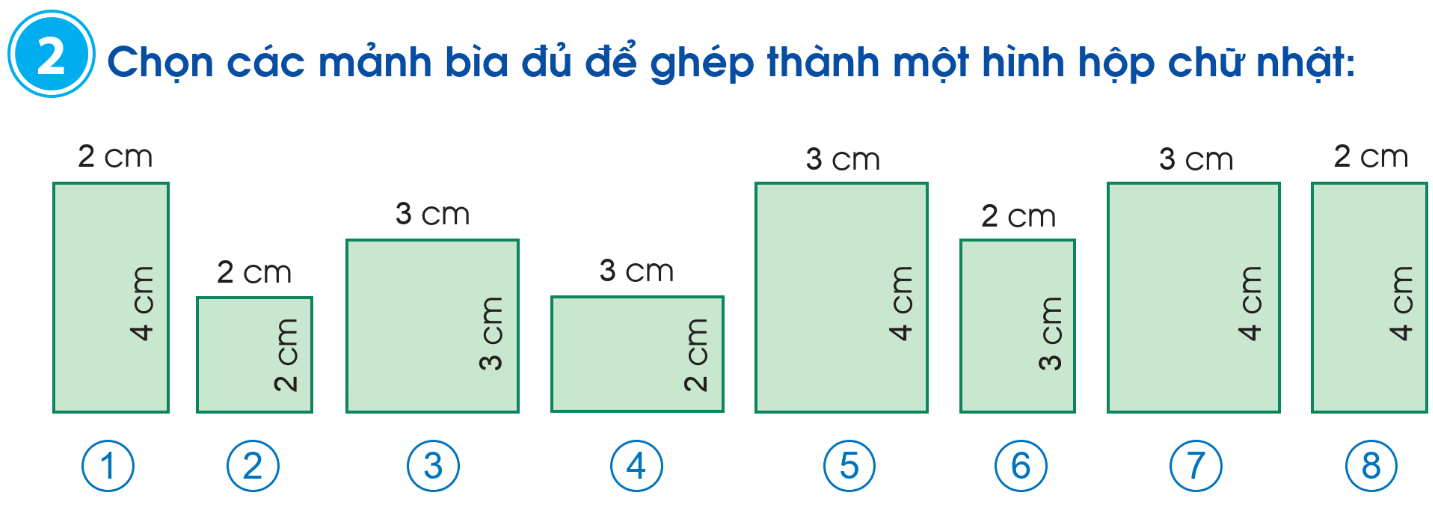 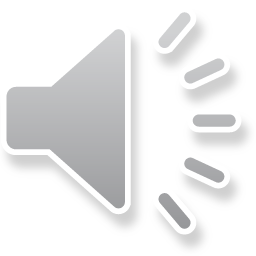 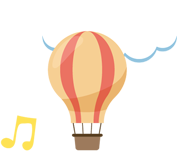 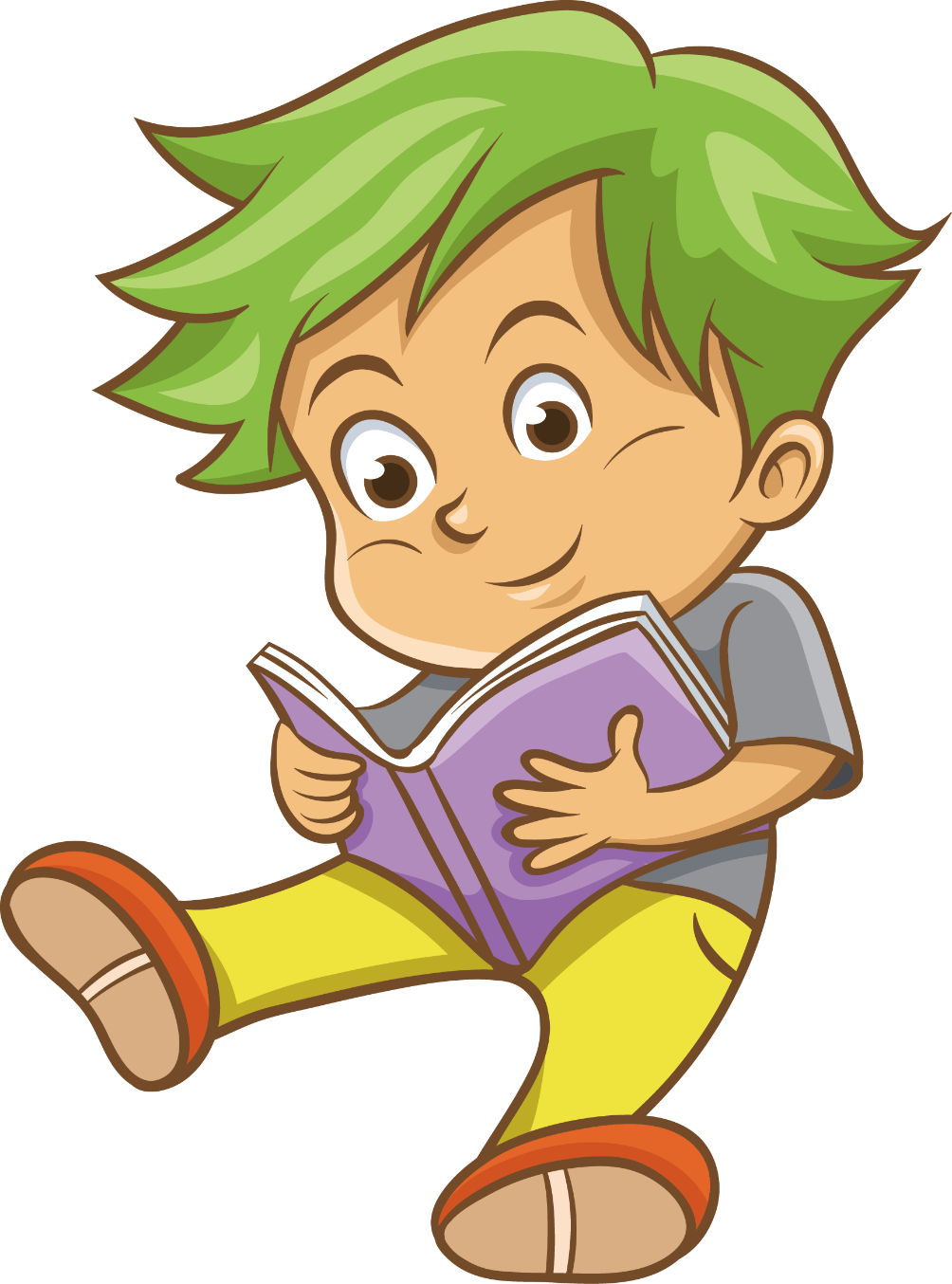 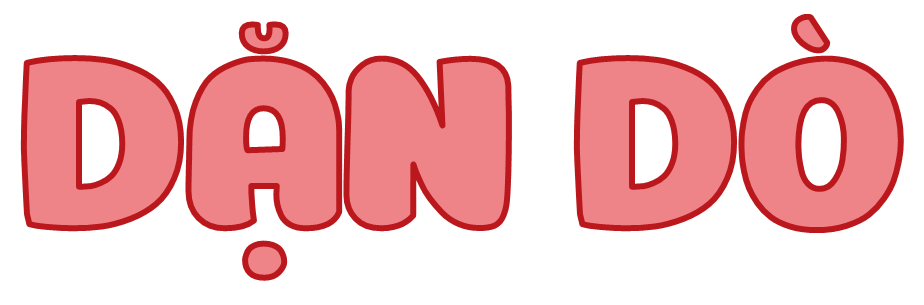 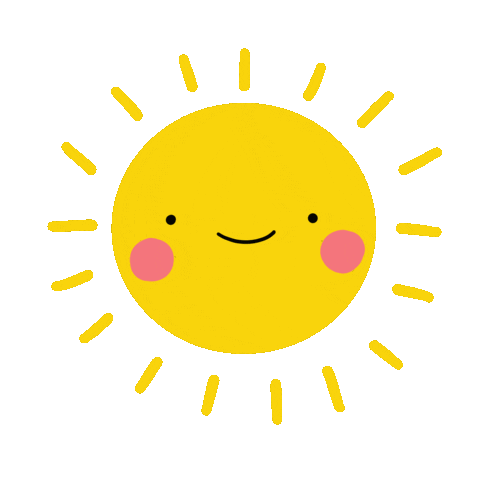 Ôn lại bài đã học.
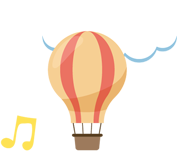 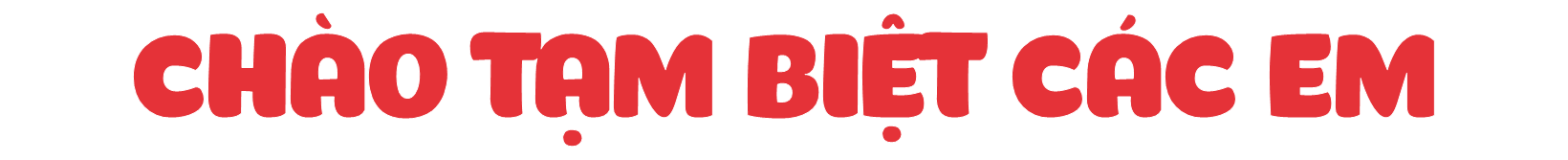 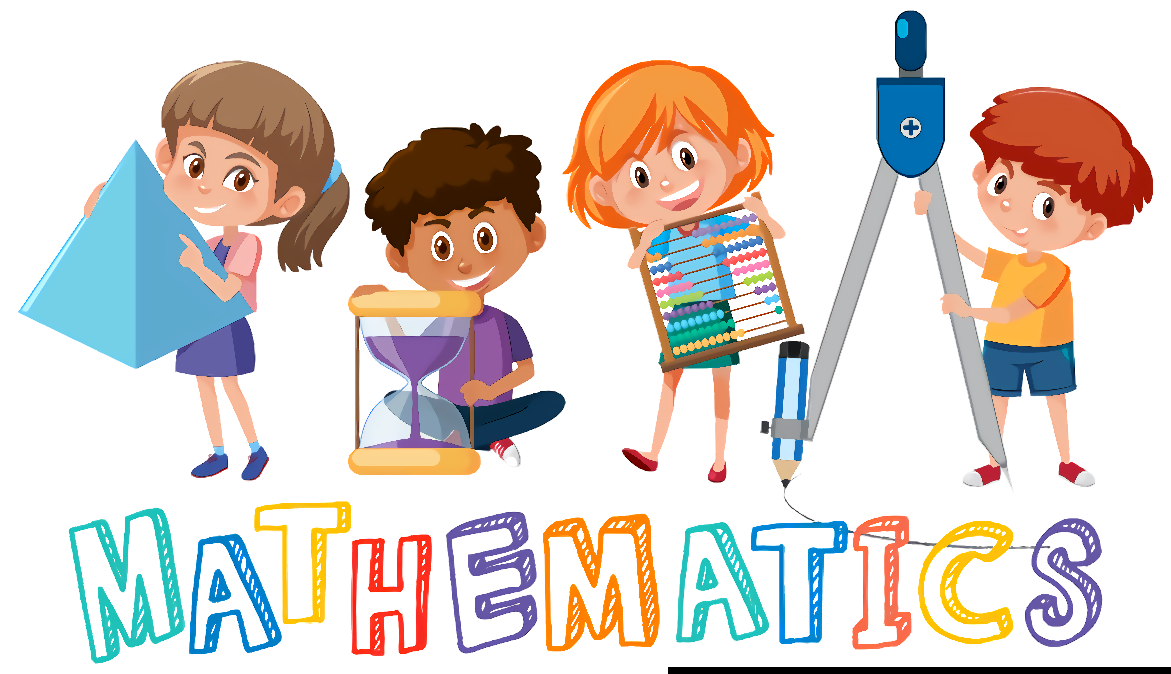